填寫UCAN-   瞭解你自己
2020
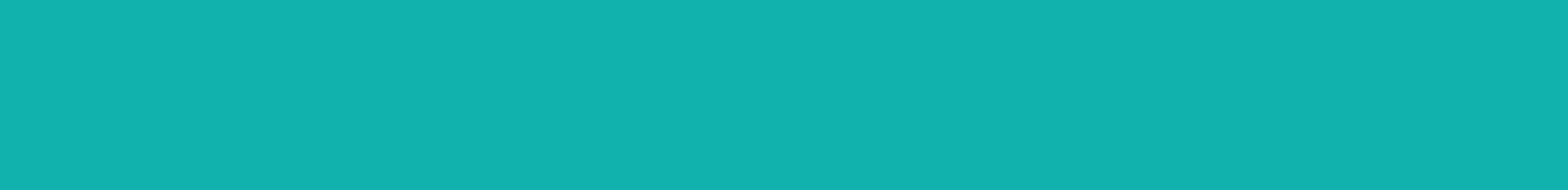 成教系
實習
說明會
實習3階段
前
後
中
總結
思考
尋找
積極
主動
重要時程
繳交實習志願前
記得
準備好
釐清4問題
要去哪裡？
要找系上提供的單位還是自覓？
系上提供的，要怎麼說服老師？
自覓的話，去哪裡找單位？
多看
多問
多想
履歷
自傳
實習計畫
哪些資源可以用？
RICH職場體驗網
系網實習專區
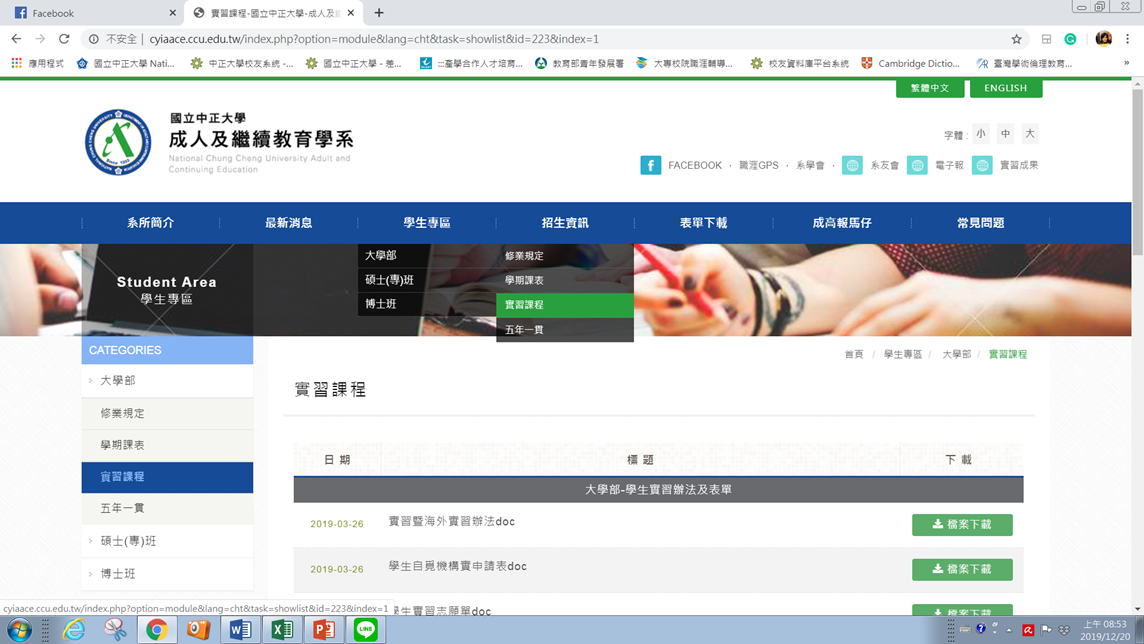 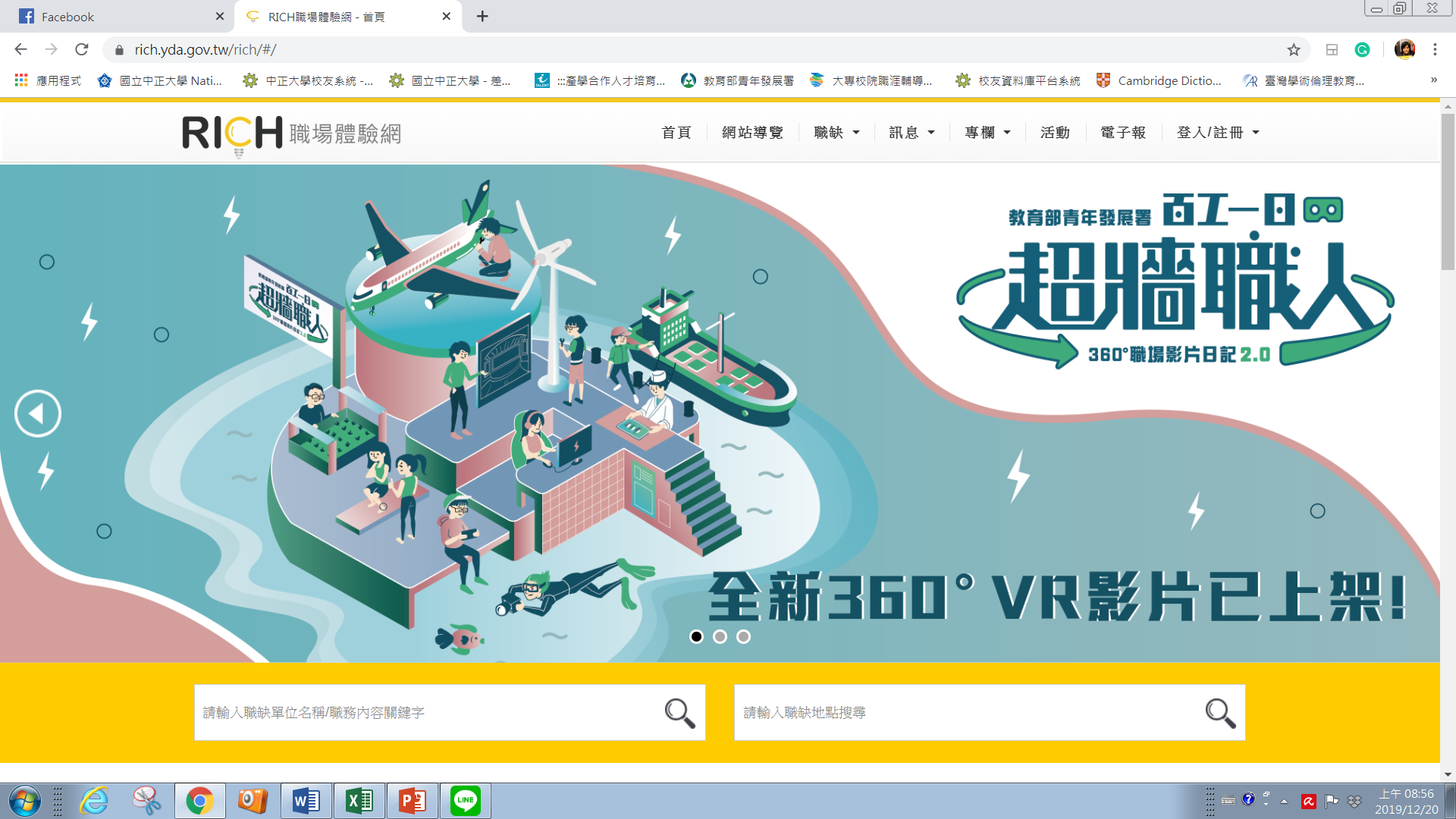 GOLF學用接軌聯盟
FB搜尋實習
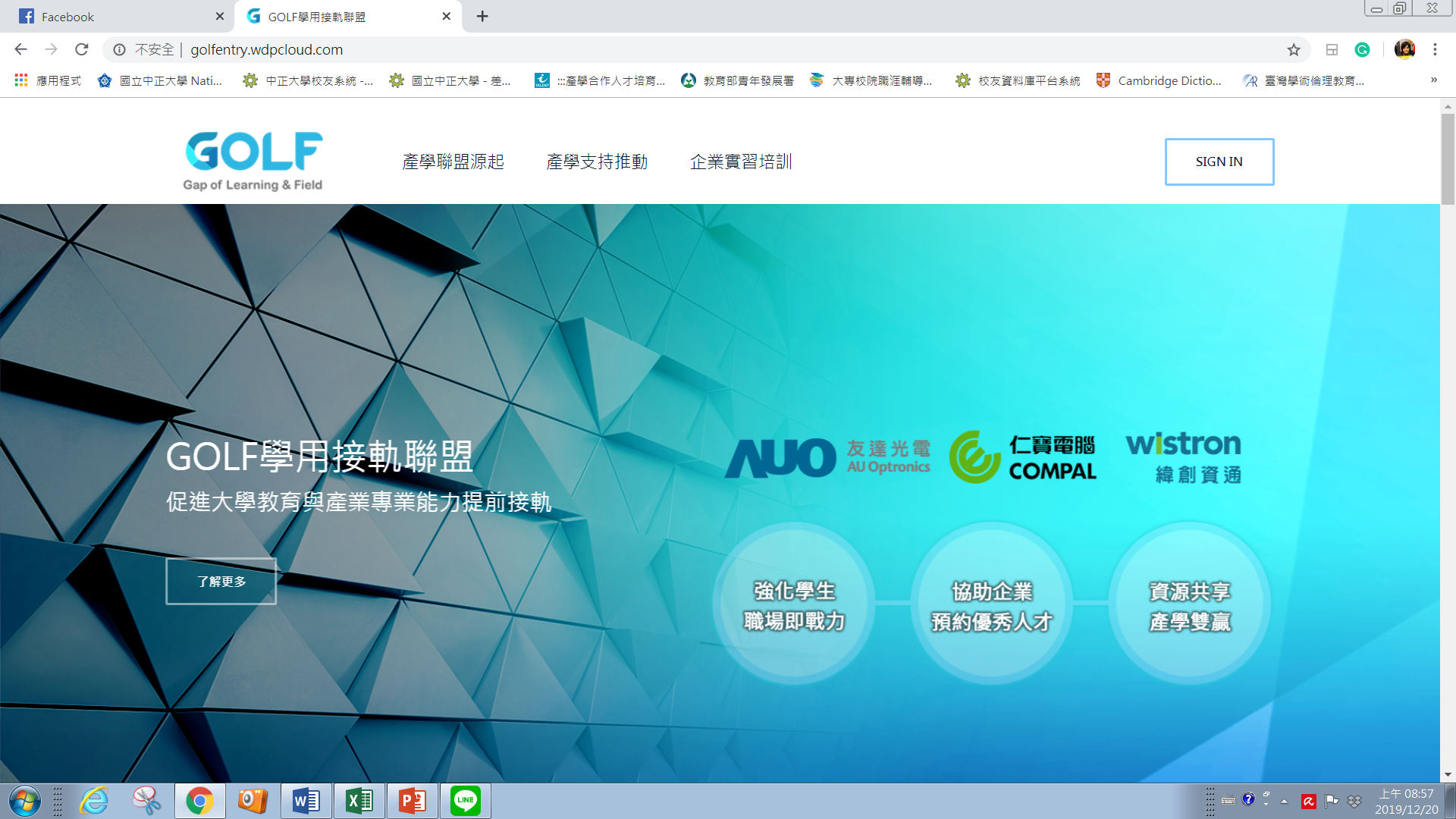 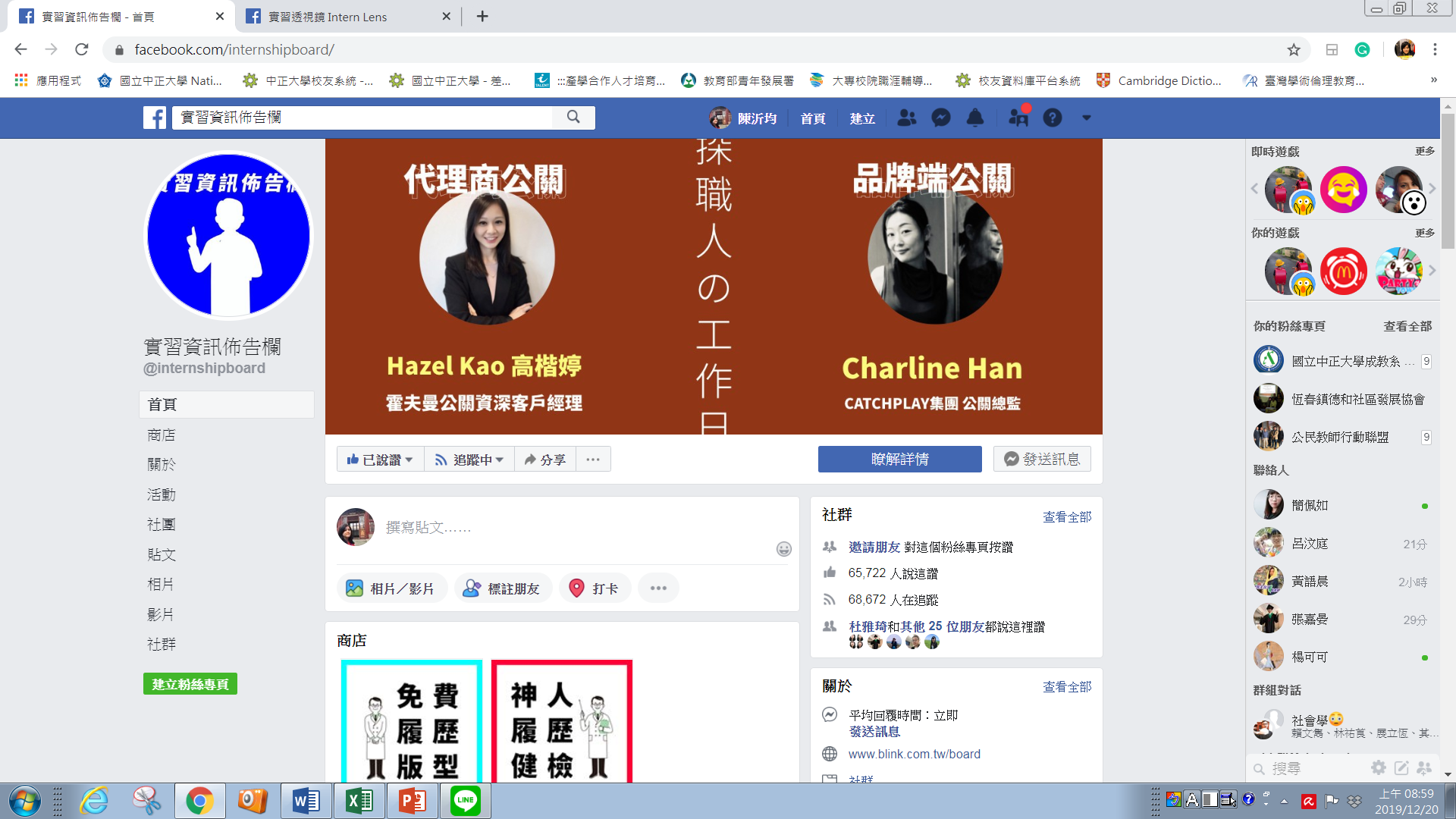 哪些資源可以用？
你有興趣的公司/單位的網頁
104、1111實習專區
老師、學長姐
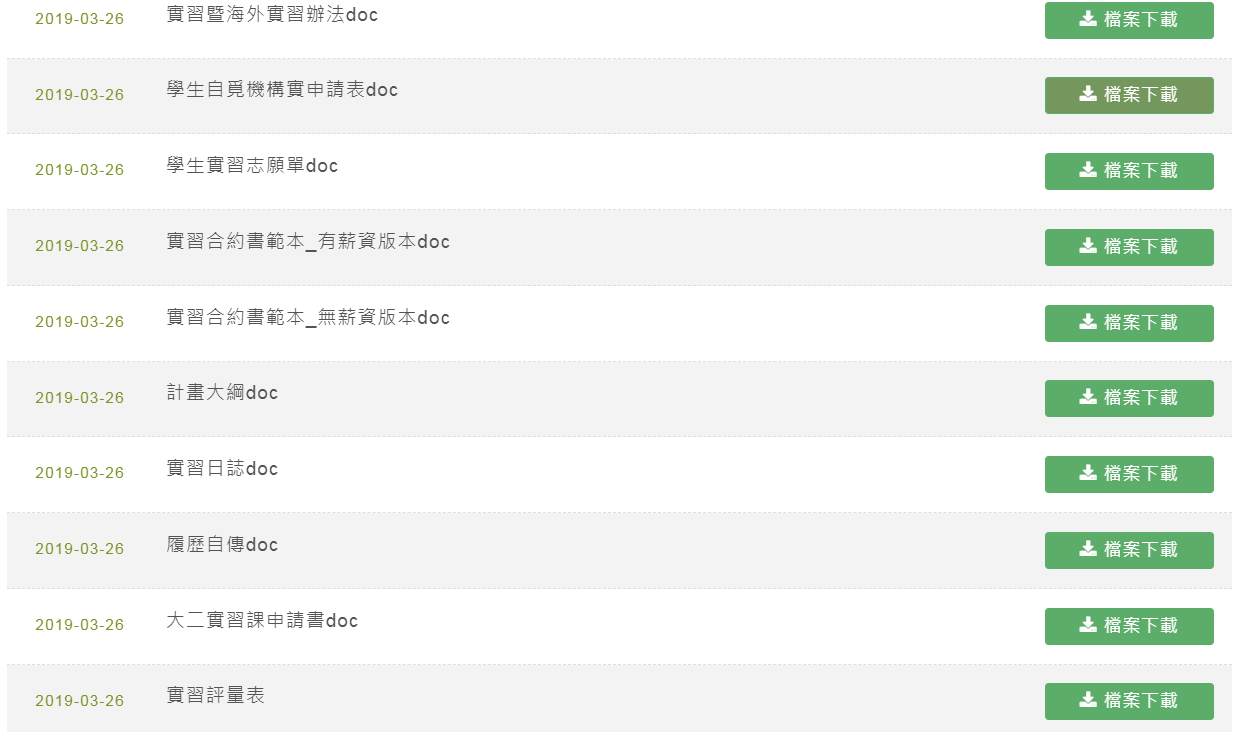 繳交實習志願單
讓我們知道你是誰、你想要做什麼
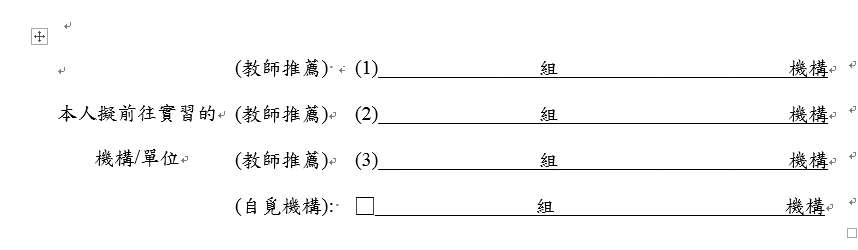 想自覓單位還沒找到的話
寫「擬申請XX公司XX職位」
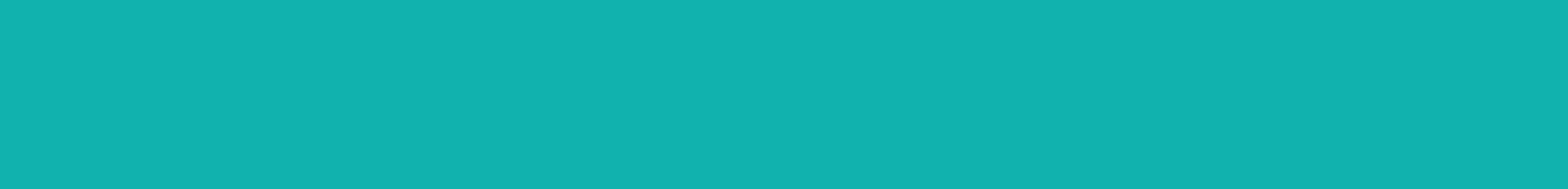 實習開始
自覓流程
填寫欲實習領域
分配實習指導老師
與實習指導老師討論
自覓機構的可能性
自行聯繫機構
回報老師
連繫下一個機構
老師與機構聯繫
系上合作機構
完成實習與成果
結束
實習志願公布後
與實習指導老師保持互動
實習中
還是與實習指導老師保持互動
每天記錄你做了什麼
實習結束後
別忘了還有實習成果發表
好好整理你做了什麼、學到什麼、改變了什麼
2020實習單位列表-請至系網查詢
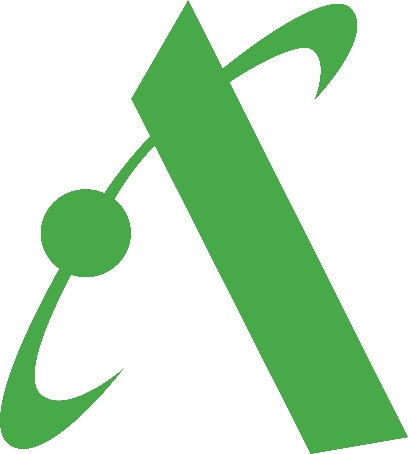